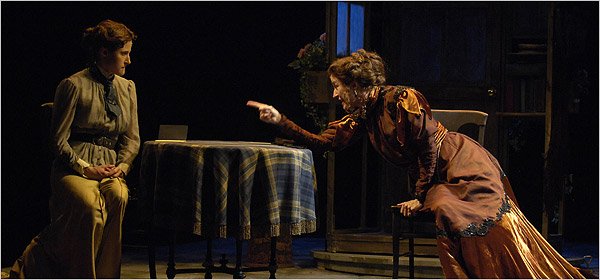 «Нова драма» в літературі порубіжжя ХІХ-ХХ ст.
Філософсько-естетичні принципи
Август Стріндберг
Герхард Гауптман
Бернард Шоу
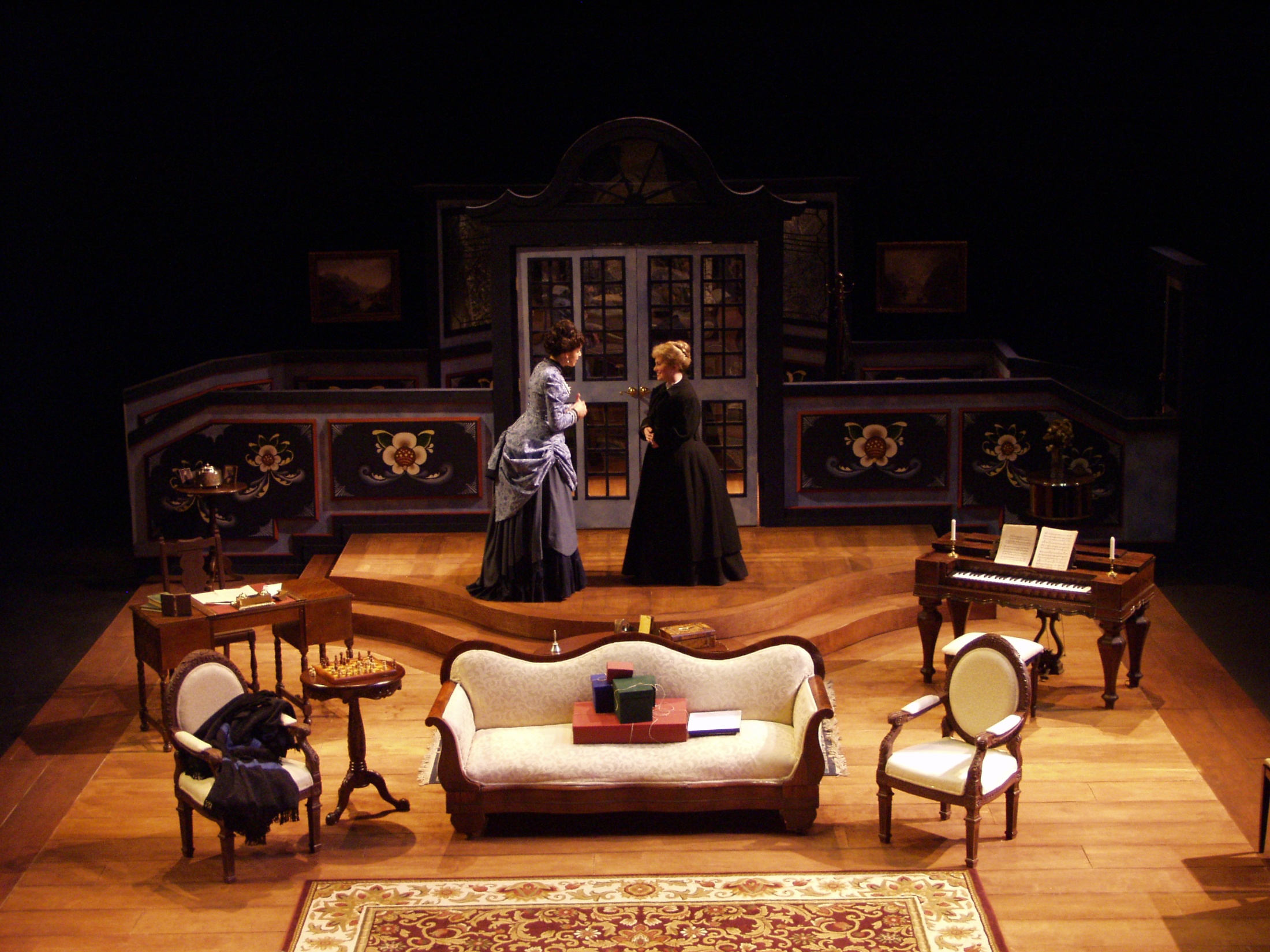 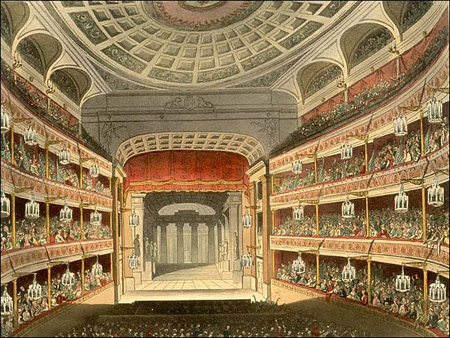 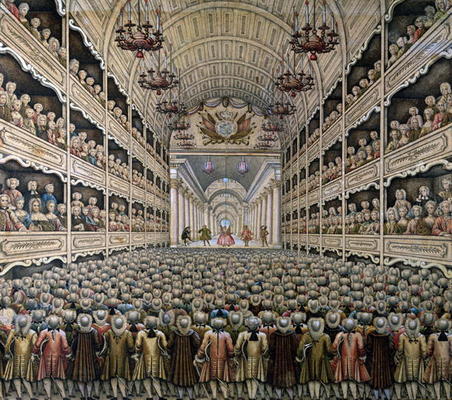 #100YearsChallenge
«Добре зроблена п’єса» (Ежен Скріб)
Аналітична драма(Генрік Ібсен)
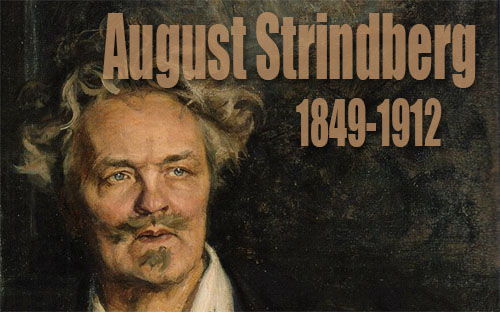 «Натуралістична драма» Августа Стріндберга
«На щастя заслуговують лише сильні та доброякісні види»
Цивілізація – насильство над людською природою
«Сильна особистість»
Детермінізм трагічного
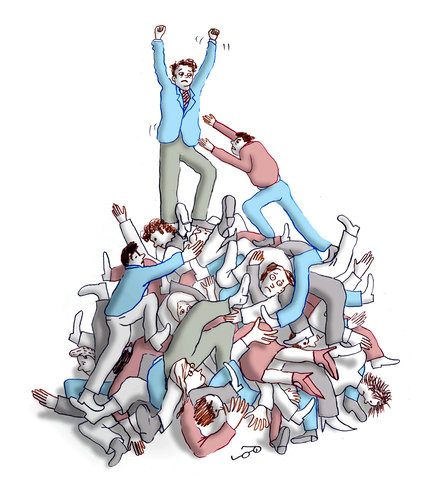 Поетика натуралістичної драми
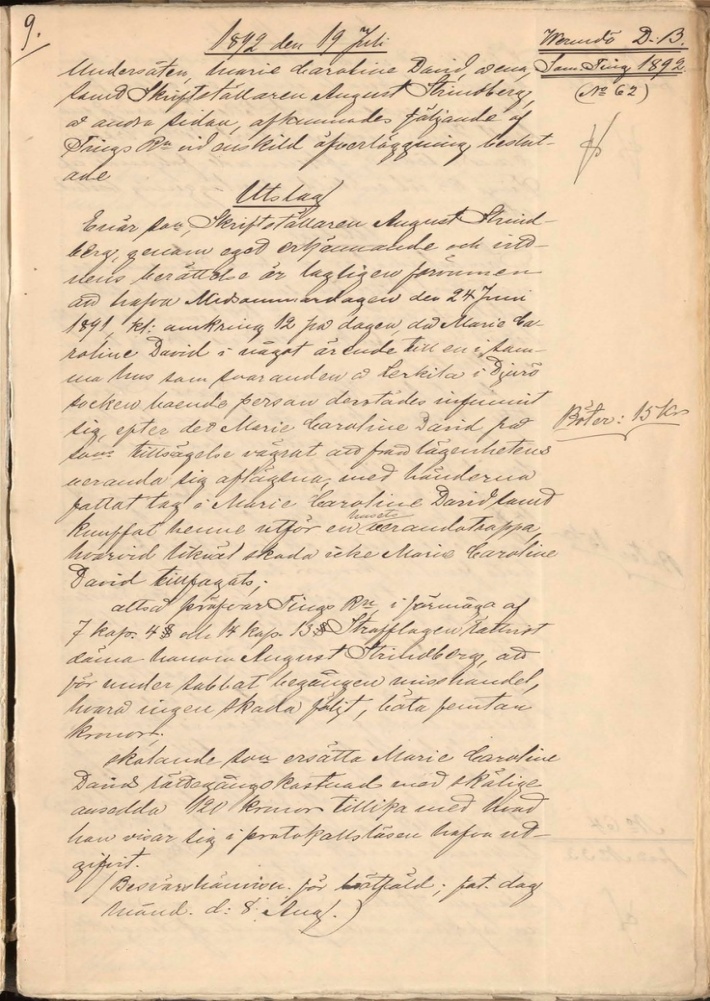 Немає поділу на акти
«Розсіяний діалог»
«Пошматований характер» 
Мінімалізм декорацій
Одна локація 
«Faire vrai, faire grand, faire simple»
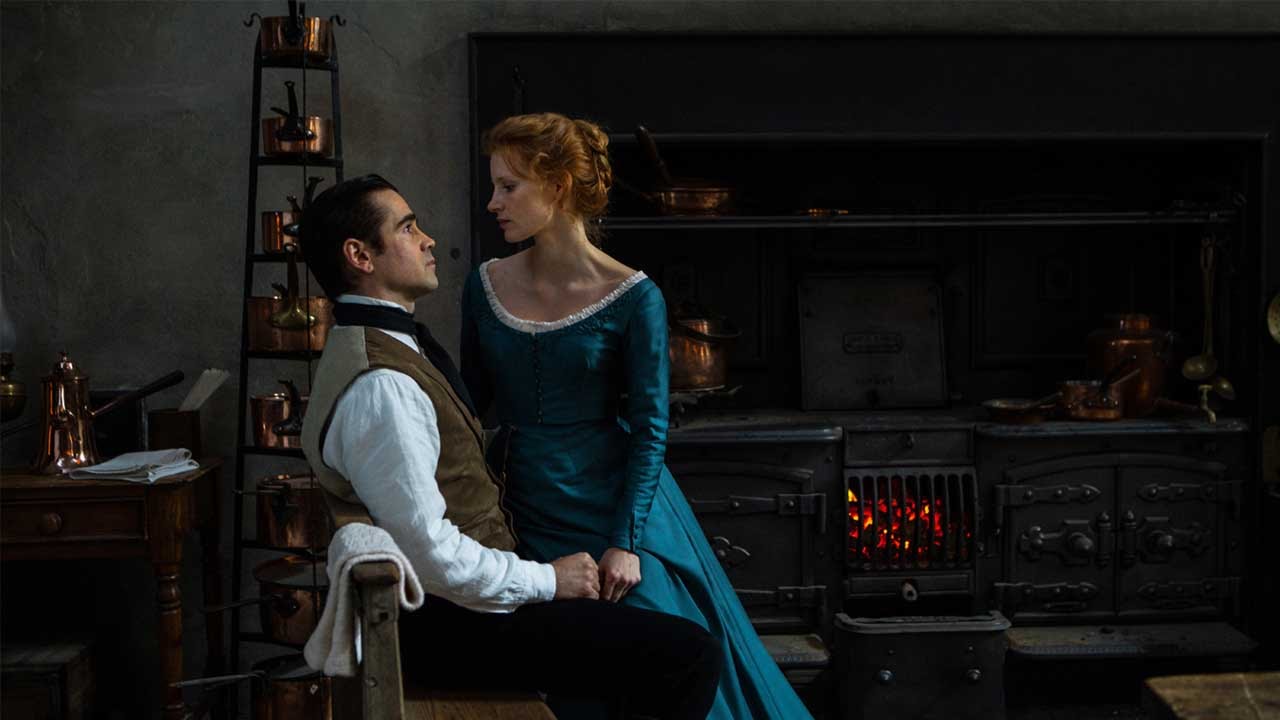 Август Стріндберг«Фрекен Юлія»
Фемінізм
Дарвінізм
Класова свідомість
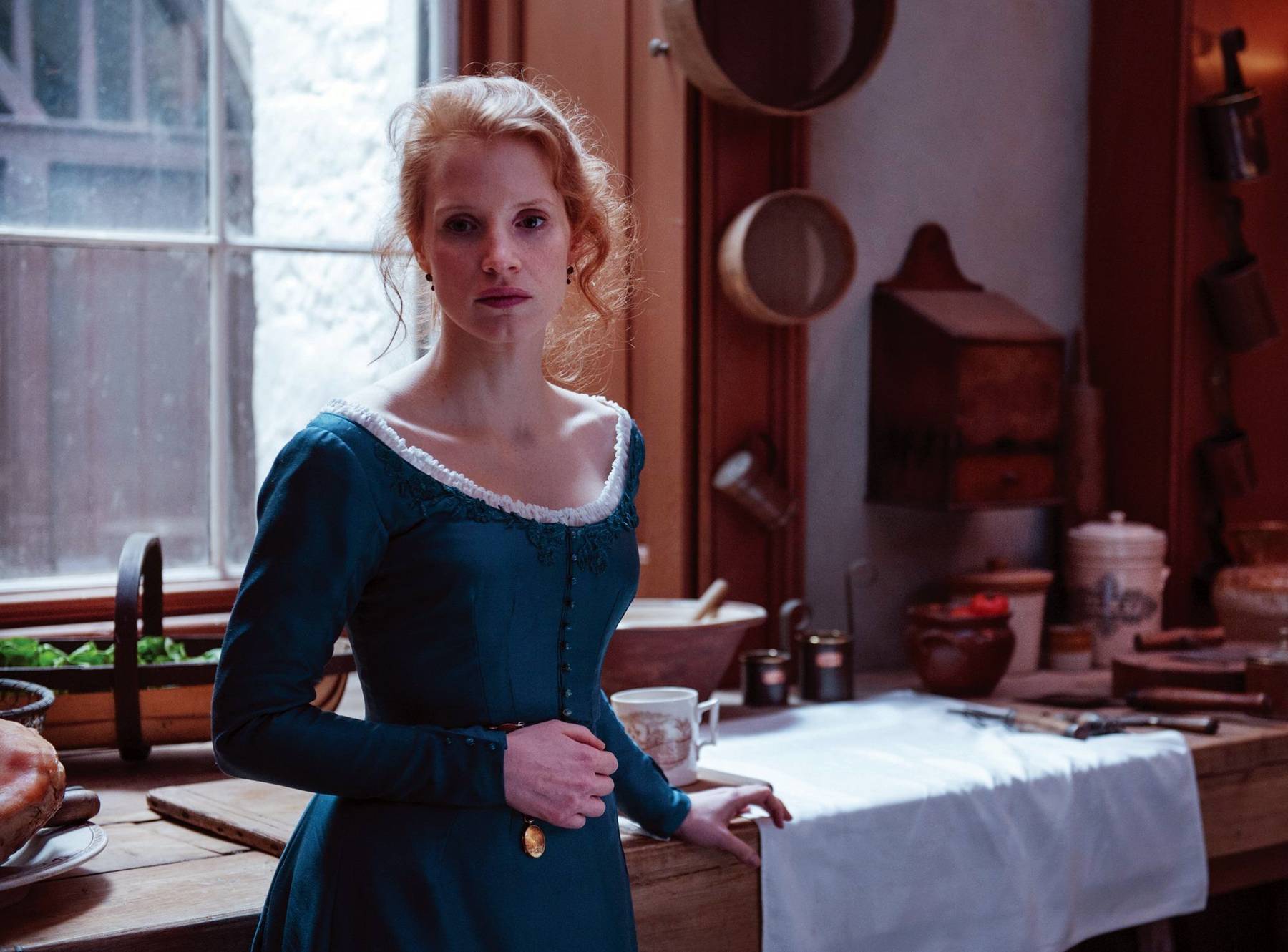 Фрекен Юлія
...Моя мати була не шляхетного, а зовсім простого походження. Вона була вихована в дусі рівності, свободи жінки тощо; і ставилася до шлюбу з відвертою огидою.
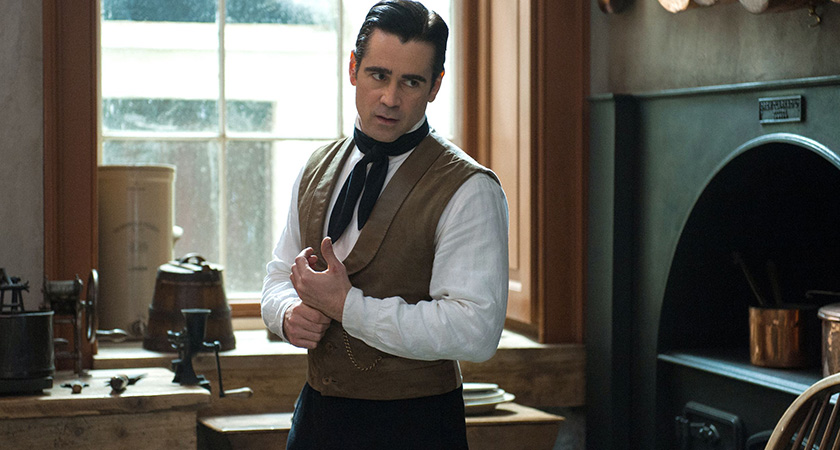 Ян
Знаєте, яким здається світ, коли дивишся на нього знизу догори – ні, не знаєте! Він як ті соколи та яструби, спини яких зрідка можна вгледіти, бо вони літають надто високо!
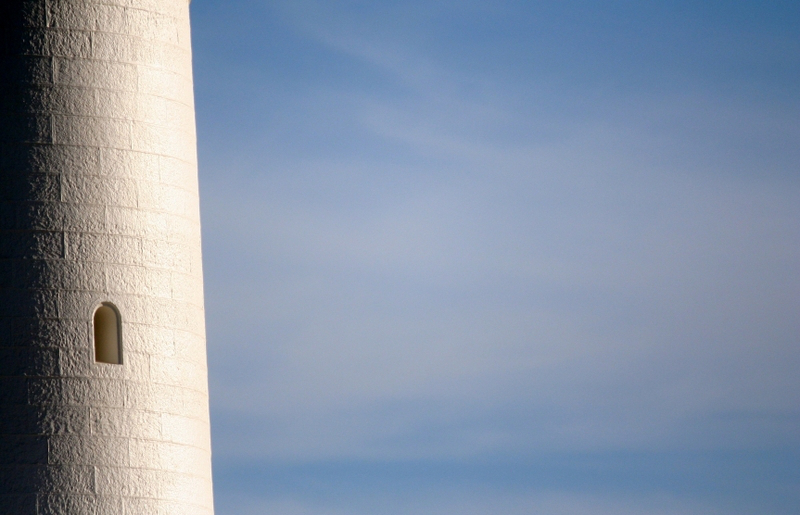 Сон Юлії:
«...Ніби я сиджу на високій колоні і не маю жодної можливості спуститися; мені паморочиться від єдиного погляду вниз; маю спуститися, але мені бракує мужності кинутися вниз. Я не можу втриматися й хочу впасти, але не падаю. І водночас відчуваю, що не заспокоюся доти, доки не спущуся на землю. А щойно дістануся землі, хотітиму ще нижче, в землю….»
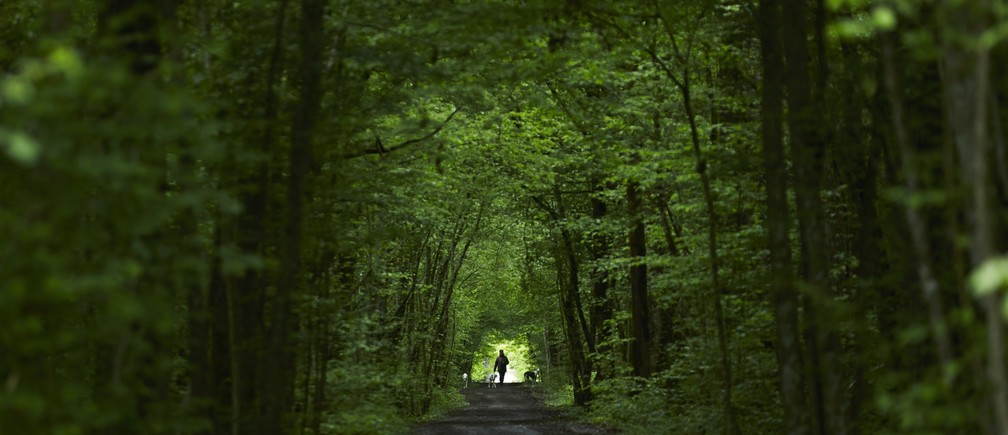 Сон Яна:
«Мені зазвичай сниться, ніби я лежу під високим деревом у густому лісі. Хочу вдертися вище, на саму верхівку, й дивитися на осяяну сонцем далечінь, хочу розорити пташине гніздечко, де лежать золоті яйця. І ось я лізу й лізу, а стовбур такий товстий, такий гладкий, і до першої гілки так далеко! Але я знаю, що варто дістатися першої гілки, і я доберуся до верхівки, як по драбині»
Визначте ідею:
«Динамічна рівновага життя»

Біологічний детермінізм


Мораль як принцип виживання й користі
Абсолютного зла не буває, бо загибель одного роду – щастя для іншого, який отримує шанс звеличитися.

Людину, що воліє скасувати той ганебний принцип, за яким хижий птах їсть голуба, а воші їдять птаха, я хотів би запитати: а навіщо його позбуватися? 

В мене немає жодної думки, не успадкованої від батька, жодної пристрасті, не успадкованої від матері. Тож у чому моя власна провина?
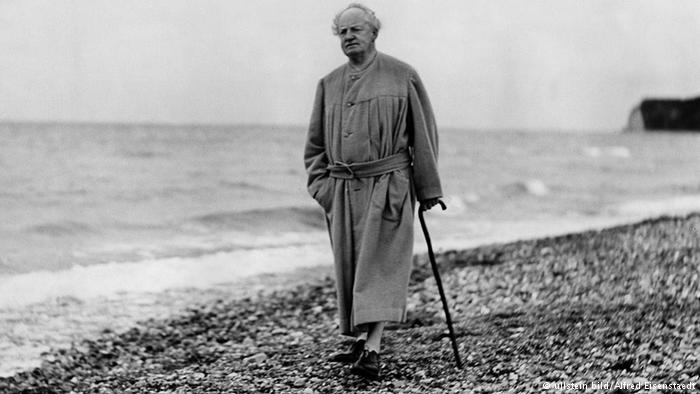 Герхарт Гауптман(1862 – 1946)
Лауреат Нобелівської премії 1912 г.
Ключова тема творчості: особистість у боротьбі з середовищем
Переосмислення ніцщеанства
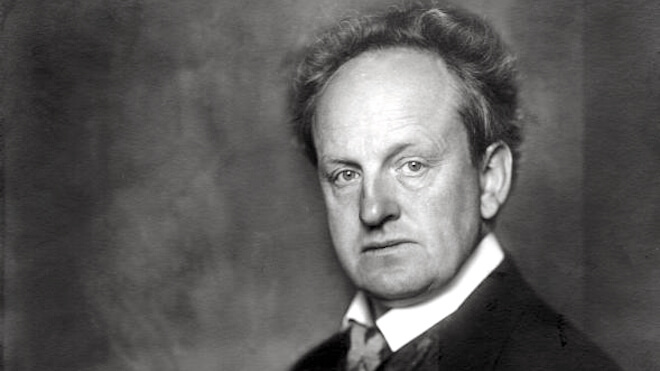 Найперша сцена – людська голова. В ній драма виникла задовго до того, как з’явився перший театр.
Найпростіша драма – це розмова з самим собою, коли чесно ставшиш собі питання й чесно відповідаєш на нього.
Хто відкидає мої драми, той відкидає людяність як таку
Поэтика драмы Г.Гауптмана
Статичність
«Мовчазні компоненти»: жести, міміка, німі сцени
Місце дії характеризує персонажів і впливає на їхні вчинки
«Психічний акт»
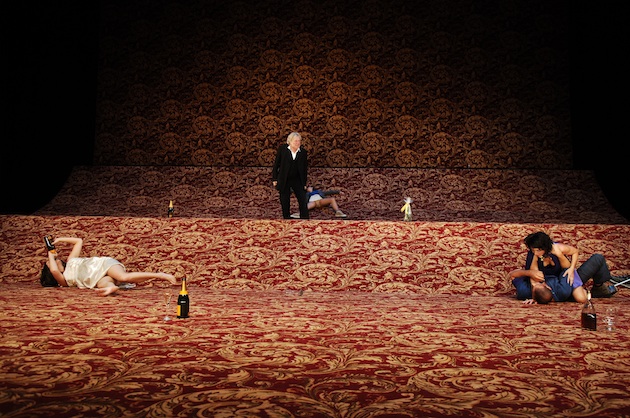 Герхарт ГауптманПЕРЕД СХОДОМ СОНЦЯ
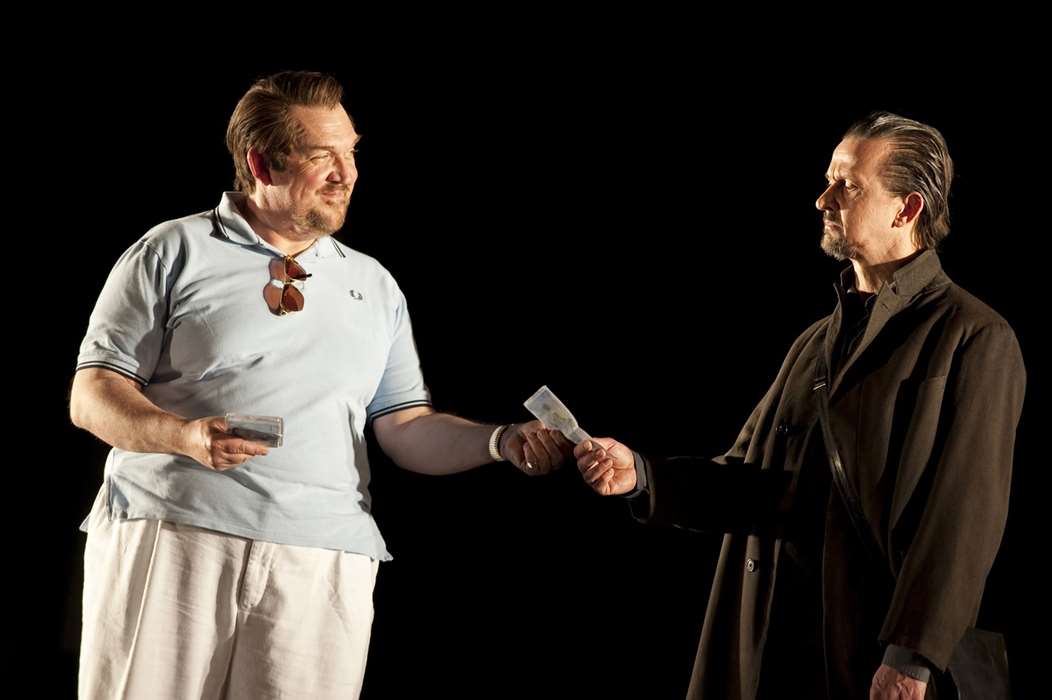 Лот:
Я отримав два роки в’язниці, а згодом мене виженули з університету. Мені тоді минув двадцать один рік... Що ж, за ці два роки ув’язнення я написав свою першу книгу з проблем народного господарства.
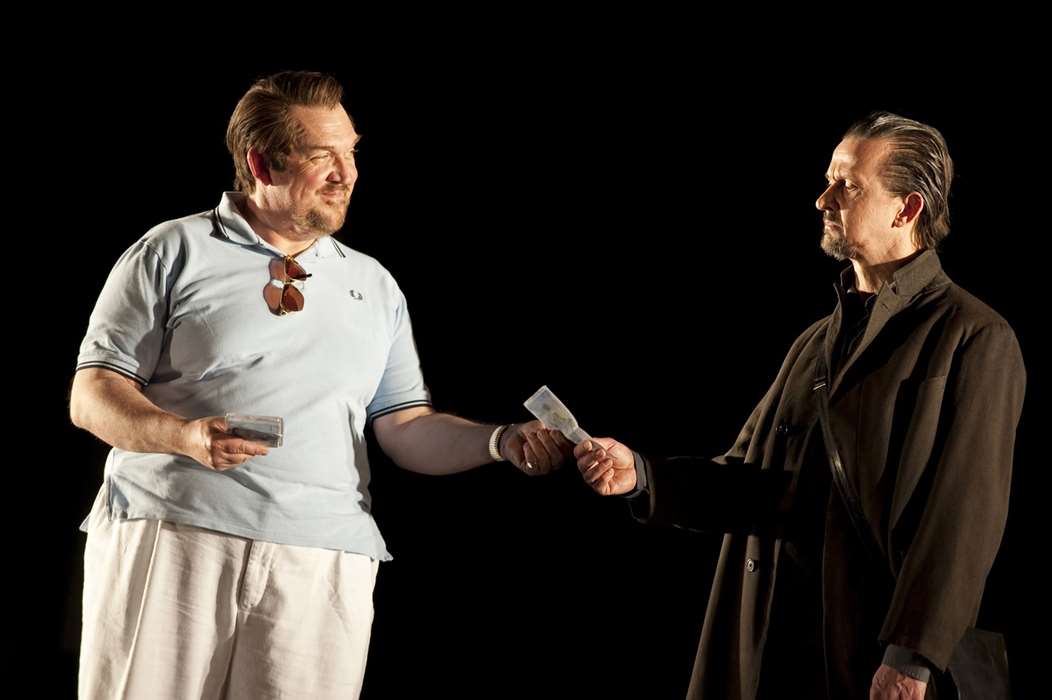 Гофман:
Хай все спокійно йде своїм природним шляхом. Що має бути, те й буде! Треба діяти практично, практично!
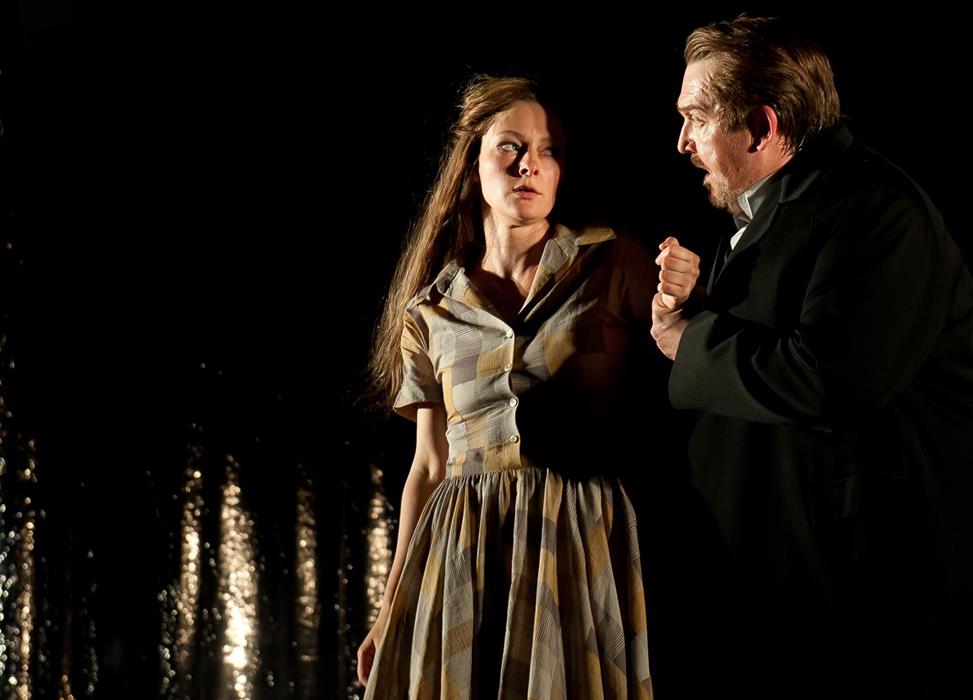 Єлена:
Я не хочу, щоб мене перетворили на якусь гидоту. Я краще піду! Я втечу звідси... А як не пустите, тоді... тоді – мотузка, ніж, револьвер... Так, мені вже байдуже!.. Я не стану втішатися горілкою, як моя сестра.
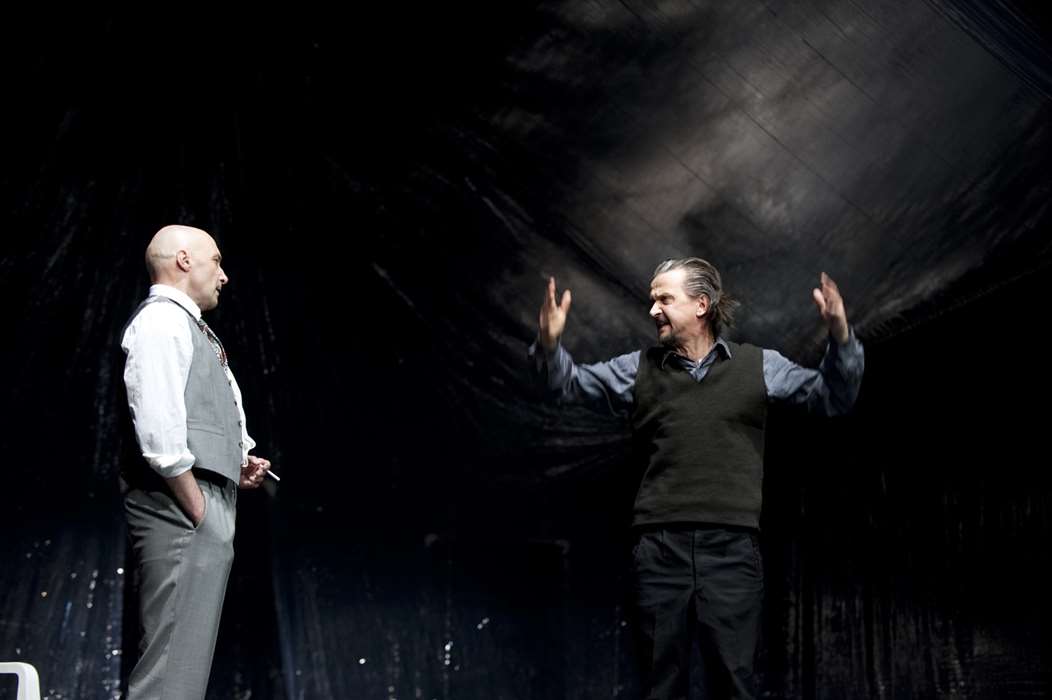 Доктор Шиммельпфенніг:
Усе, чого ви прагнете, — віра, надія, любов, — для мене все це — тільки мотлох. В сутності, все набагато простіше: людство агонізує, і ми даємо йому наркотики, щоб полегшити його страждання.
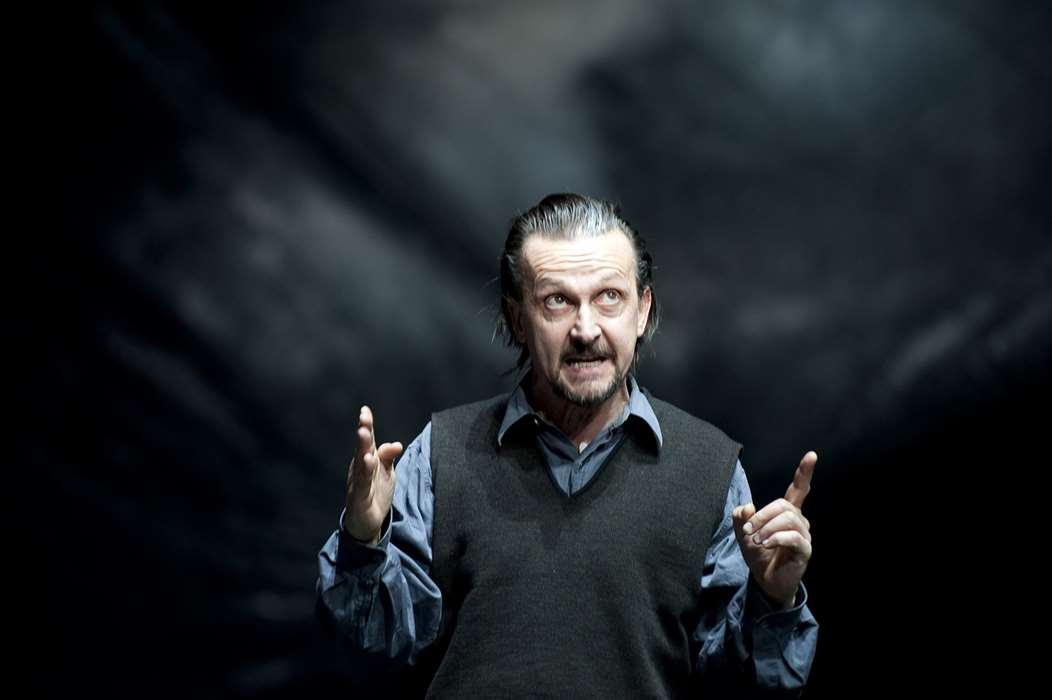 Лот:
Такі справи. Є три можливості! Або я одружуся з нею, і тоді... але це не вихід. Або – куля в лоб. Це, принаймні, дасть спокій. Та ні! Ми ще не   дійшли до краю, ми не  можемо собі цього  дозволити...                            Отже – жити!                 Боротися!..                                Йти вперед,                        завжди вперед.
Ч
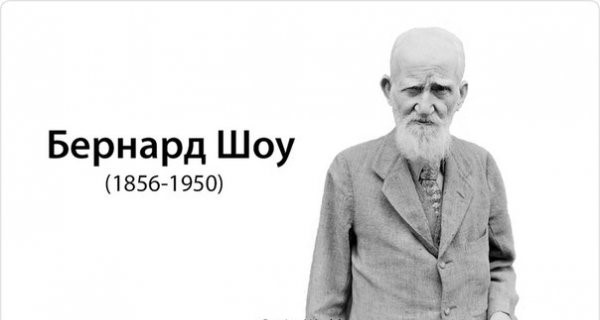 Людина культурна настільки, наскільки здатна зрозуміти кішку
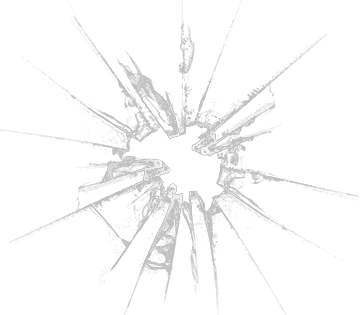 Бернард Шоу: творче кредо
«Кожна моя п’єса була каменем, який я жбурляв у вікно вікторіанського затишку»
«Непристойність можна відшукати у будь-якій книзі, за винятком телефонної»
«За винятком Гомера, я жодного з письменників не зневажаю так, як Шекспіра, коли порівнюю його розум зі своїм».
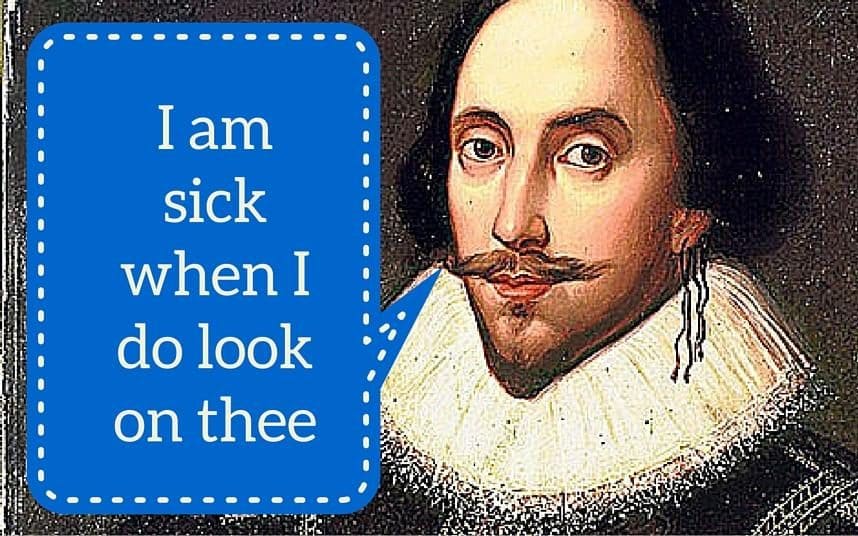 «Квінтесенція ібсенізму»
«Ideal = idol» 
Критика «духовного рабства», залежності від «морально-ідеологічних фікцій» 
«Проблемний» театр
П’єси-дискусії
Позитивний герой – раціоналіст, позитивіст, «людина справи» 
Протиставлення «реалістів» та «романтиків»
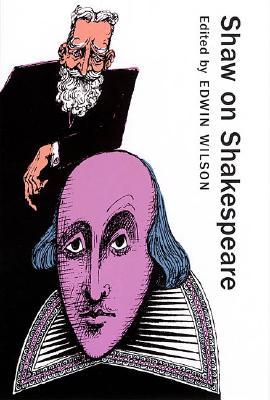 Парадокси Бернарда Шоу
Хто вміє, той робить; хто не вміє, вчить інших.
Дякувати Богові, я атеїст! 
Завдання жінки – якнайшвидше вийти заміж; завдання чоловіка – якнайдовше залишатися холостим;
Люди не припиняють сміятися, коли старішають – вони старішають, коли припиняють сміятися
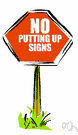 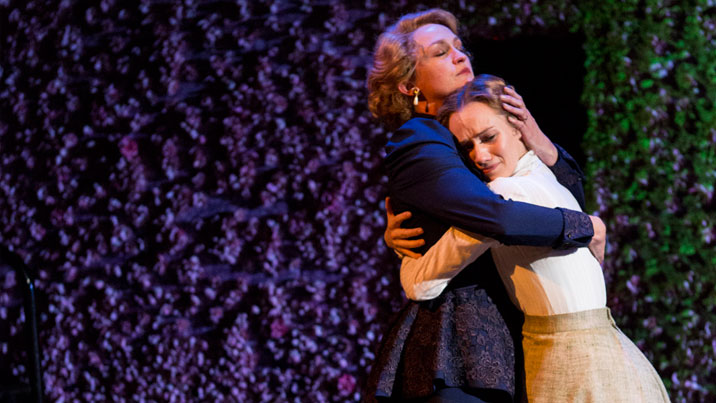 Бернард Шоу
Професія           	місіс                 			Уоррен
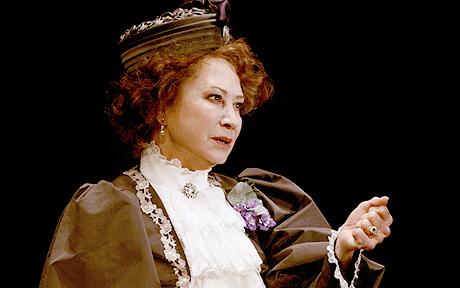 Я спробувала працювати чесно, і мене зневажали, як мотлох, поки я не прокляла той день, коли вперше почула про чесну роботу.
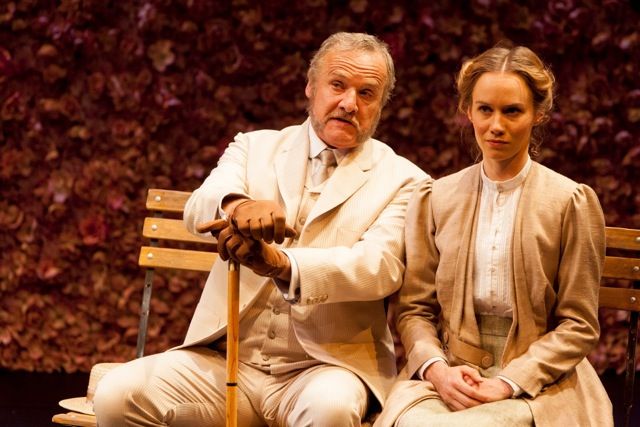 Цими грошима сплачено за вашу освіту й сукню, в яку ви вдягнені. 
   Без них де були б    ваші коледжі?
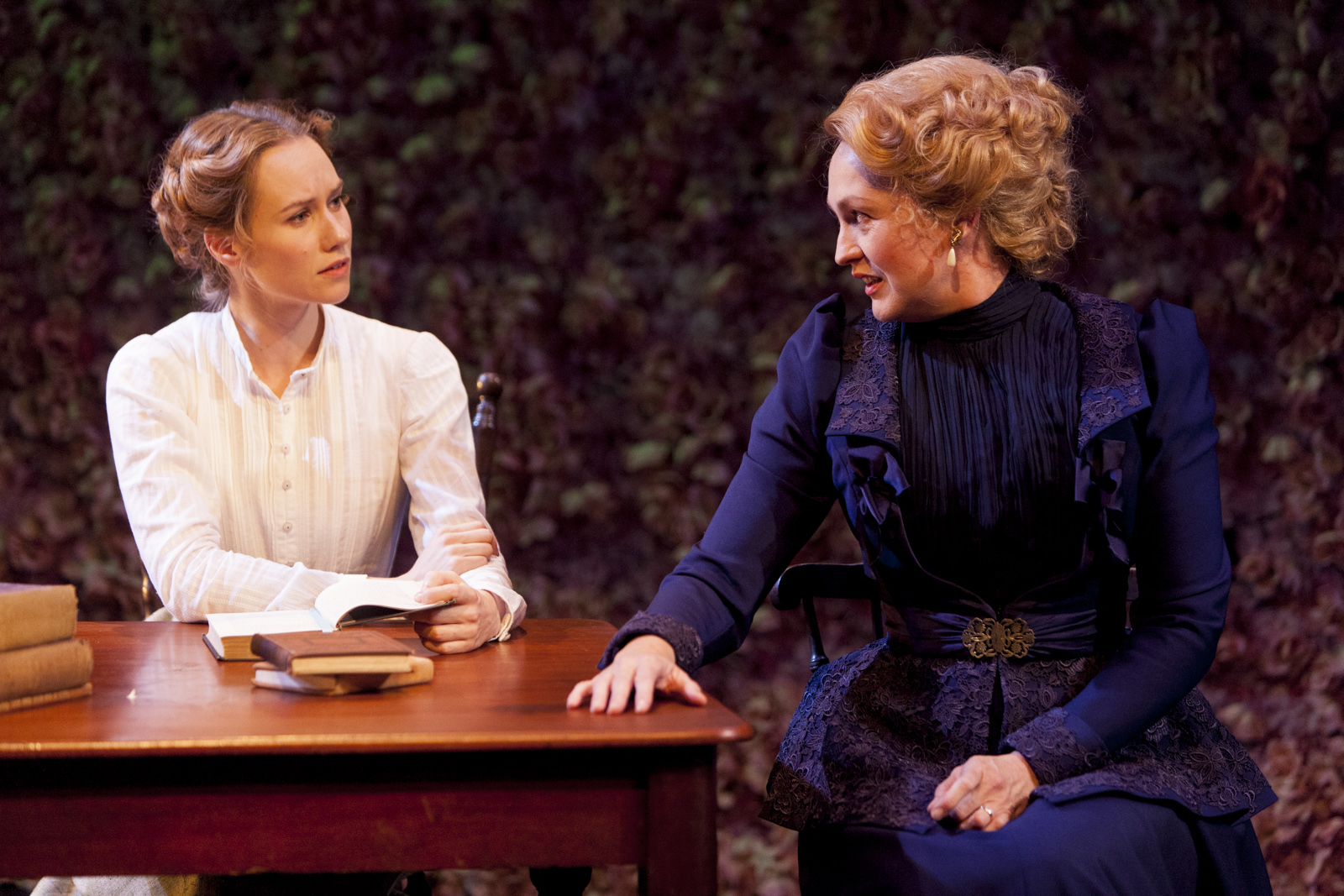 Вам потрібна дочка, Френкові потрібна дружина, а мені не треба матері й не треба чоловіка.